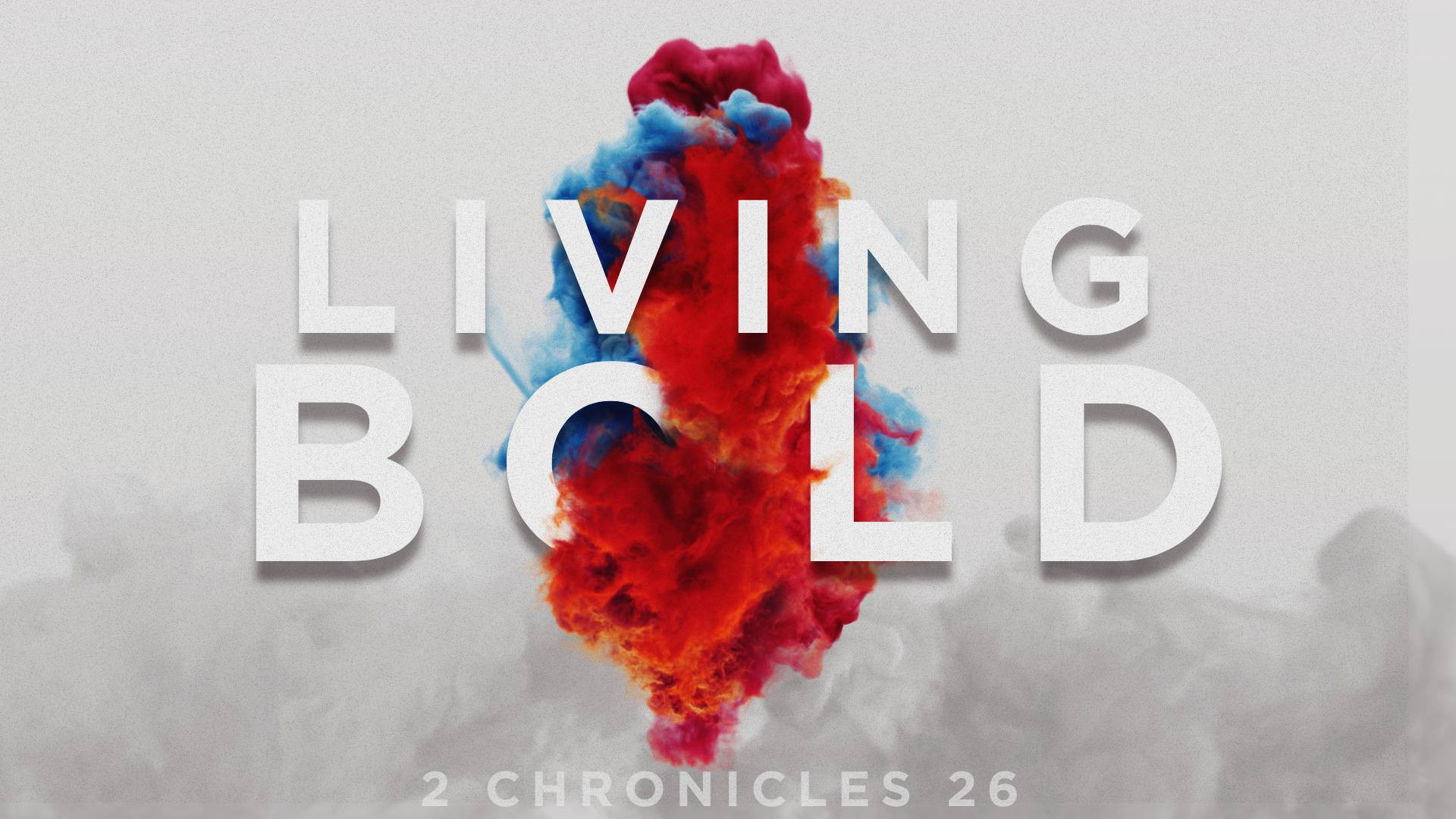 “18 With all prayer and petition pray at all times in the Spirit, and with this in view, be on the alert with all perseverance and petition for all the saints,19 and pray on my behalf, that utterance may be given to me in the opening of my mouth, to make known with boldness the mystery of the gospel, 20 for which I am an ambassador in chains; that in proclaiming it I may speak boldly, as I ought to speak.”
Ephesians 6:18-20
“For two whole years Paul stayed there in his own rented house and welcomed all who came to see him. 31 He proclaimed the kingdom of God and taught about the Lord Jesus Christ—with all boldness and without hindrance! ”
Acts 28:30-31
“And now, Lord, look upon their threats and grant to your servants to continue to speak your word with all boldness.”
Acts 4:29
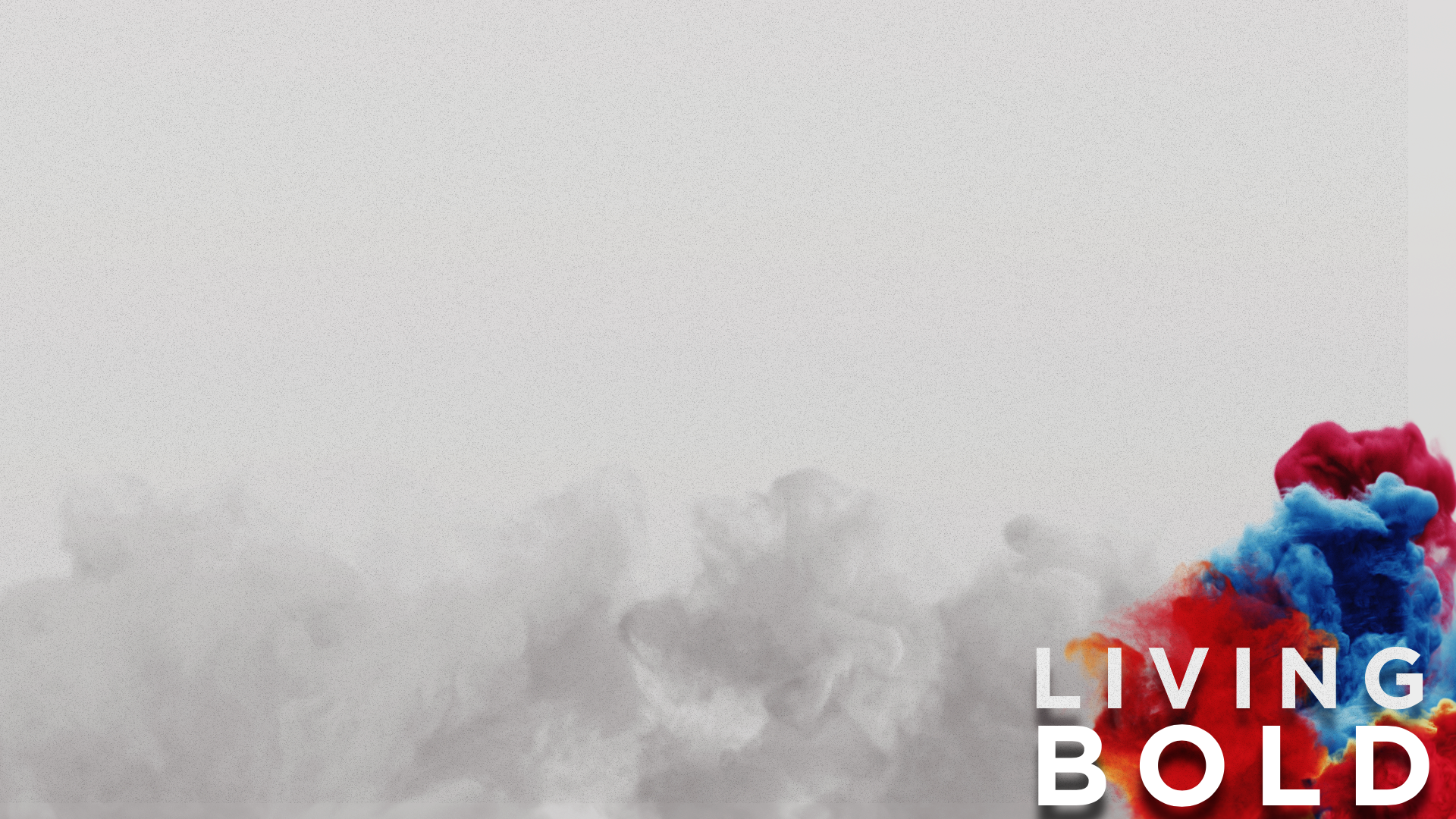 A Biblical Definition Of Boldness:
“Ignoring Who People Are & What They Can Do To You
Then Speaking The Things People Need To Hear”
“18 And when they (the leaders who have the power to kill) had summoned them, they commanded them not to speak or teach at all in the name of Jesus.19 But Peter and John answered and said to them, “Whether it is right in the sight of God to give heed to you rather than to God, you be the judge; 20 for we cannot stop speaking about what we have seen and heard .”
Acts 4:18-20
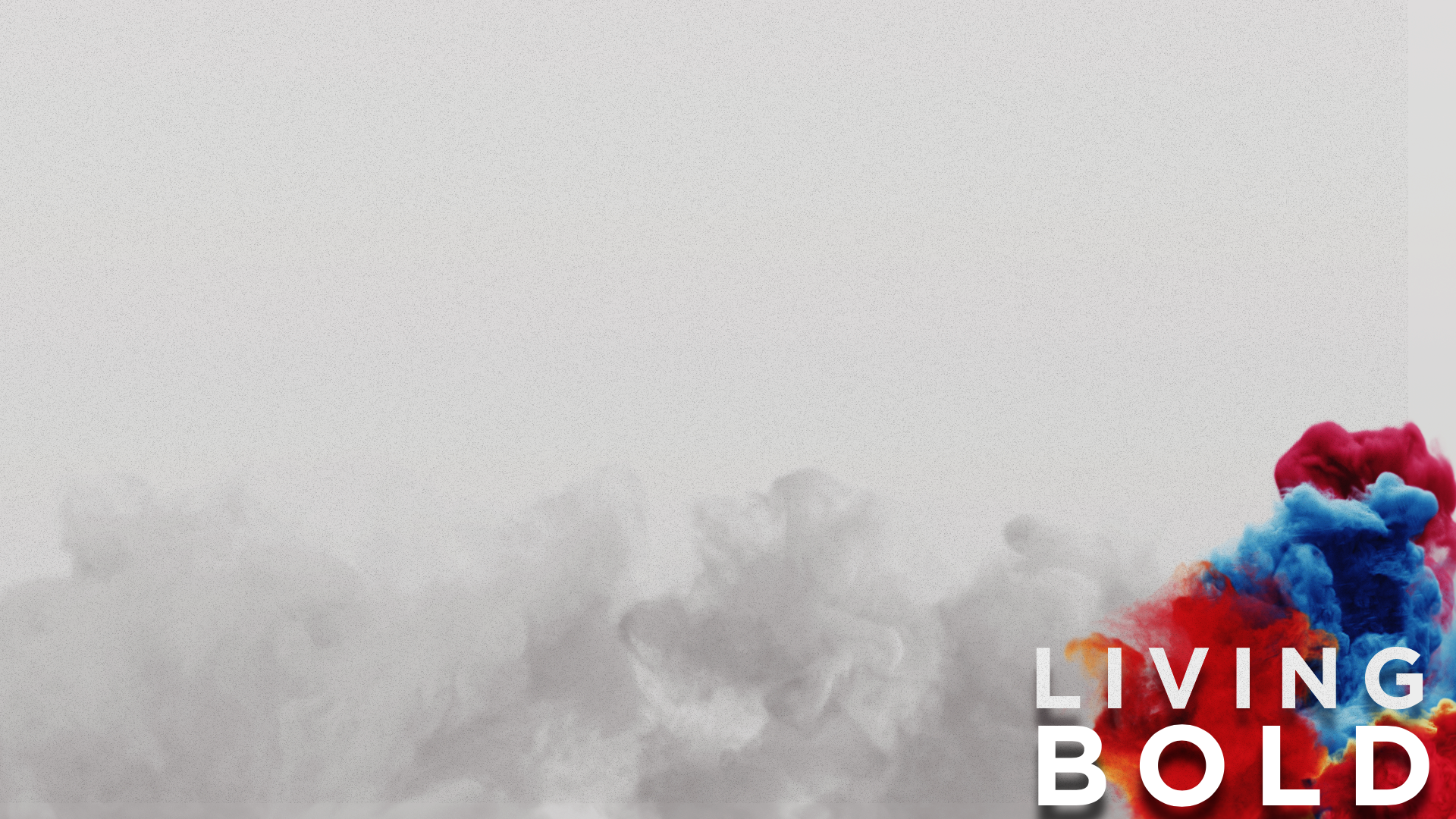 So Where Can I Find Some Boldness?
Source: Boldness Is Found In The Law Of God
Application: We Have To Get In The Word
“18 They opposed Uzziah the king and said to him, “It is not for you, Uzziah, to burn incense to the Lord, but for the priests, the sons of Aaron who are consecrated to burn incense. Get out of the sanctuary, for you have been unfaithful and will have no honor from the Lord God.”
2 Chronicles 26:18
“7 But only you and your sons may serve as priests in connection with everything at the altar and inside the curtain. I am giving you the service of the priesthood as a gift. Anyone else who comes near the sanctuary is to be put to death .”
Numbers 18:7